И.С. Тургенев. Слово о писателе.
«Муму» как повествование  о жизни в эпоху крепостного  права.
У нее четыре лапы,Черный нос и хвост лохматый,Очень часто громко лает,и плохих людей кусает!Она бывает забияка!Это кто у нас?
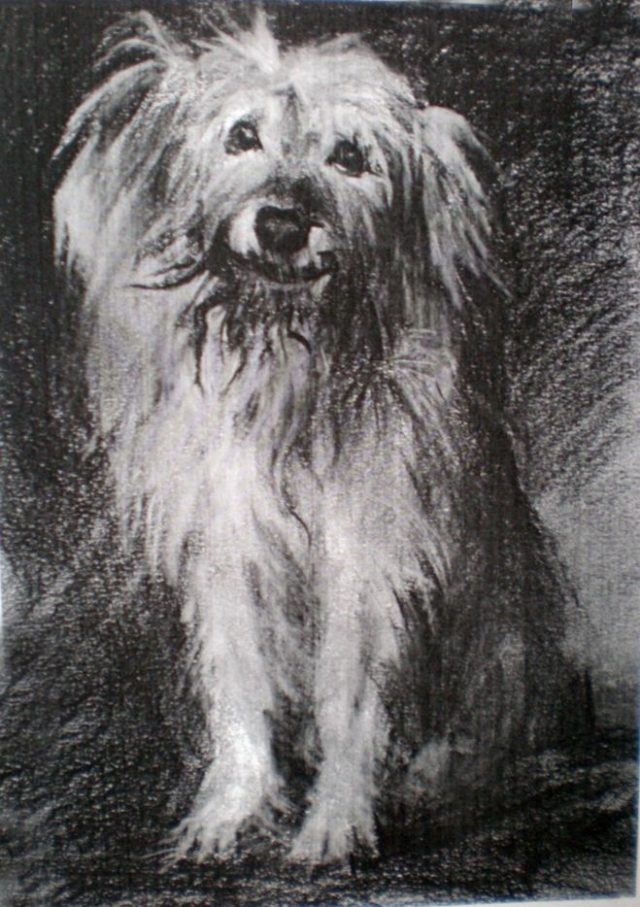 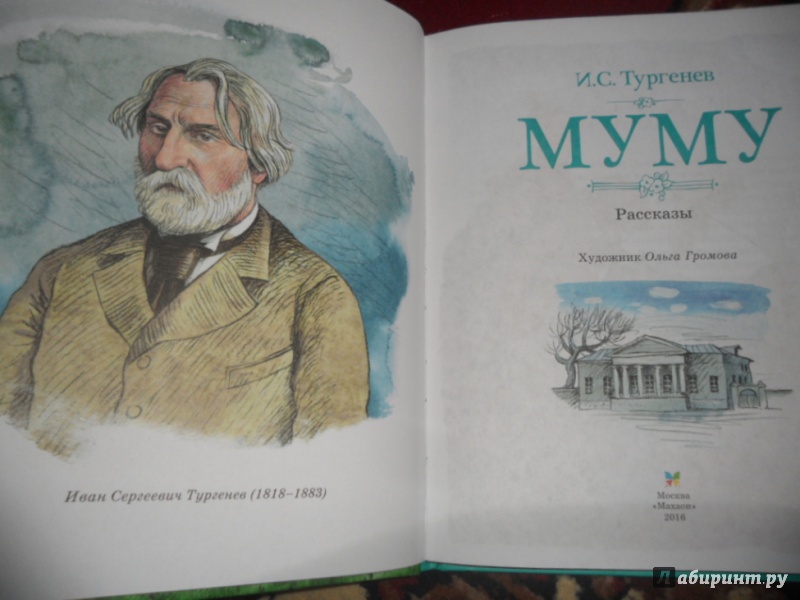 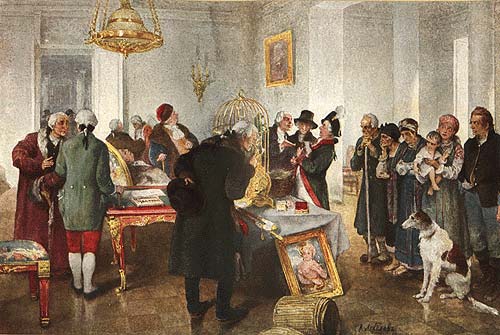 Клавдий Лебедев «Продажа крепостных с аукциона».   Сюжетом для картины послужило известное описание продажи крепостных с аукциона в «Путешествии из Петербурга в Москву» А. Н. Радищева (с. Медное), где изображена им участь крестьянской семьи, распродаваемой с молотка за долги промотавшегося господина. Картина имеет в виду время имп. Екатерины II, к которому и относится описание Радищева.
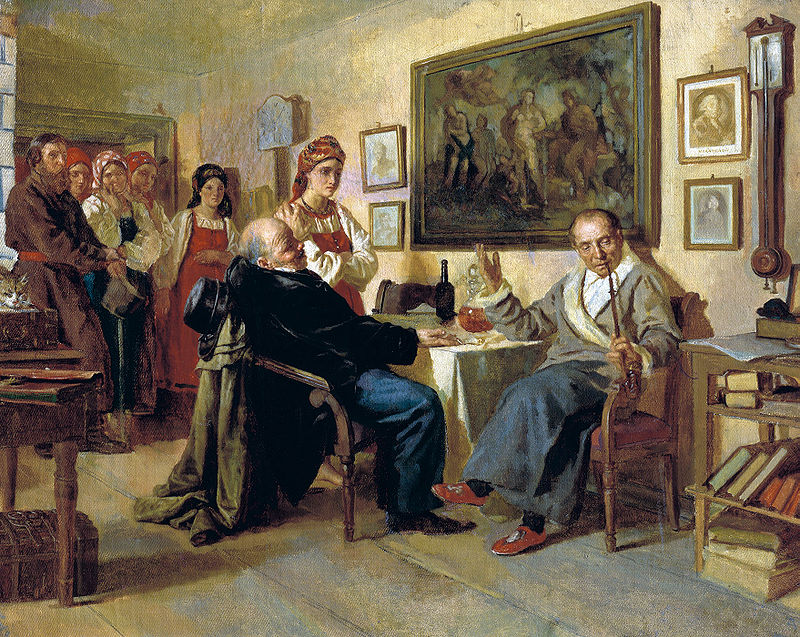 Неврев Н. В. «Торг. Сцена из крепостного быта»
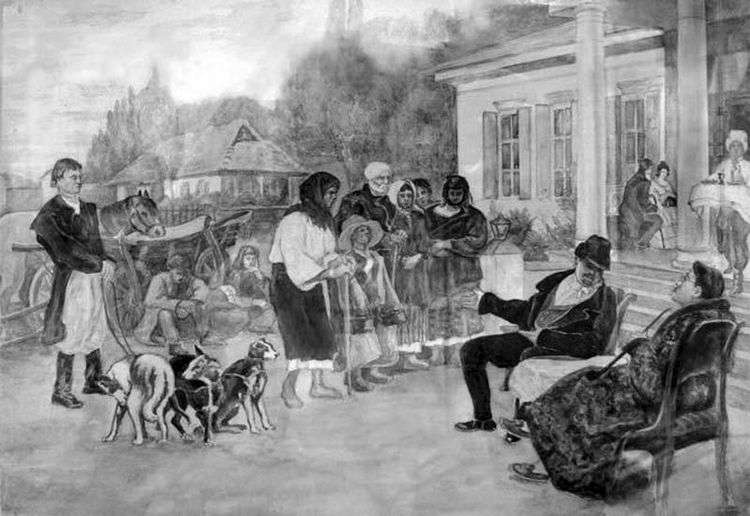 Иван Ижакевич «Крепостных меняют на собак»
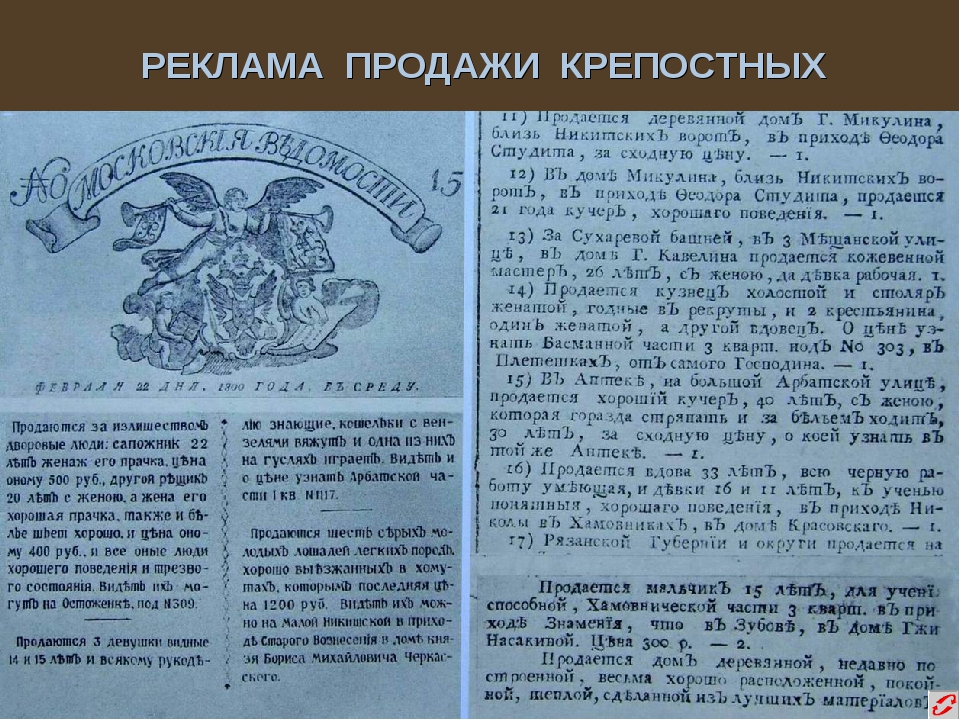 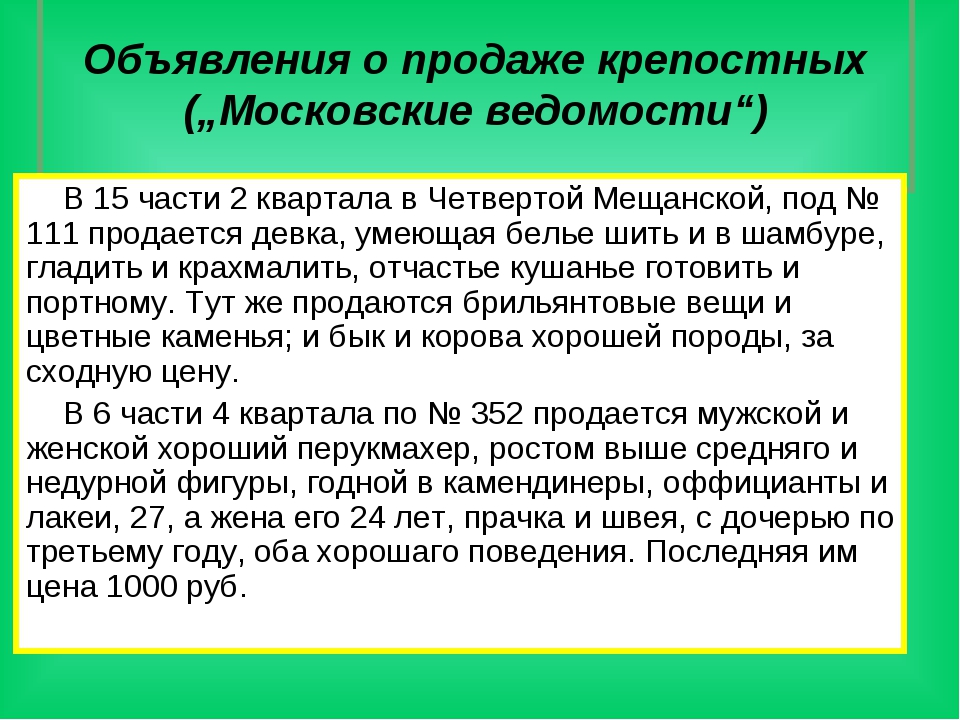 https://resh.edu.ru/subject/lesson/7381/main/244758/
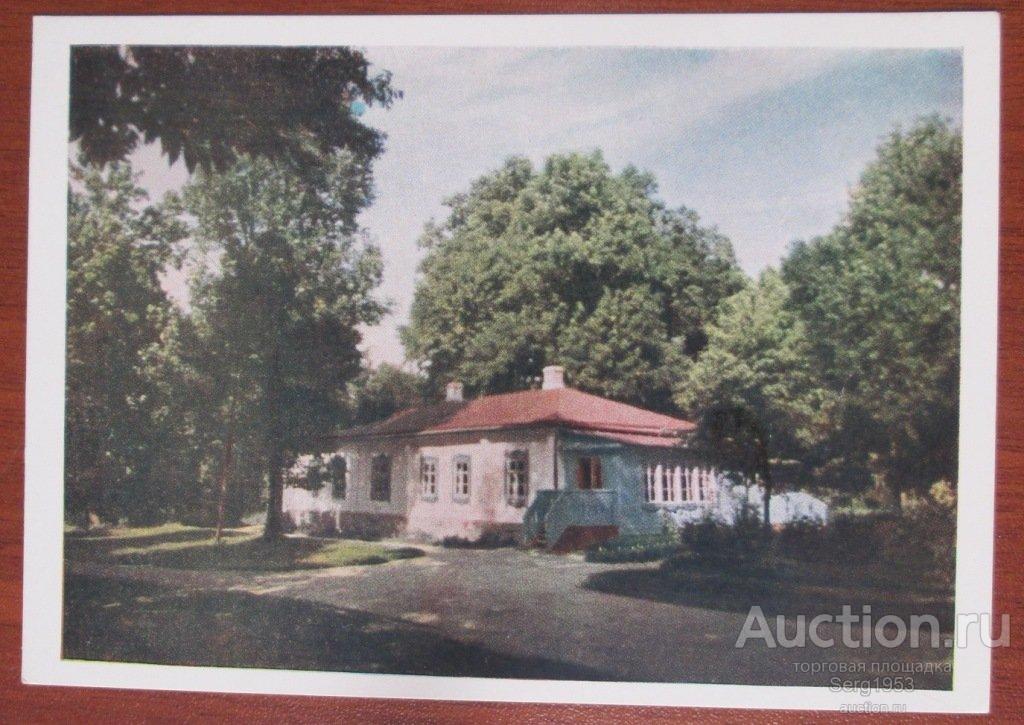 1852 год – написание рассказа «Муму»

   1861г – отмена крепостного права

Работа в группах:

Прочтите тексты и ответьте  на вопросы: 
1. Что же такое крепостное право?
2. Что вас поразило в этом явлении российской действительности?
3. Как вы считаете, что послужило поводом для создания рассказа «Муму»?
4. Почему именно в это время Тургенев обращается к теме  крепостного права в рассказе «Муму?
http://spasskoye-lutovinovo.ru/tour-autumn/TourSpasskoe_.html


1852 год – написание рассказа «Муму»

1861г – отмена крепостного права

Работа в группах:

Прочтите тексты и ответьте  на вопросы: Что же такое крепостное право?
Что вас поразило в этом явлении российской действительности?
Как вы считаете, что послужило поводом для создания рассказа «Муму»?
Почему именно в это время Тургенев обращается к теме  крепостного права в рассказе «Муму?
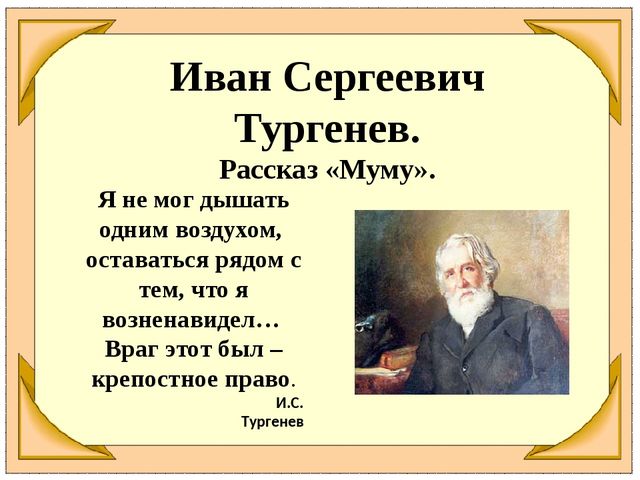 Словарная работа:
Крепостное право-право, совокупность юридических законов феодального 
государства, закреплявших наиболее полную и суровую форму крестьянской зависимости.
Оно включало запрещение крестьянам уходить со своих земельных наделов 
( прикрепление крестьян к земле или 'крепость' крестьян земле;
 беглые подлежали принудительному возврату), 
лишение крестьян права отчуждать земельные наделы и приобретать недвижимость.
 
 Оброк- При крепостном праве: принудительный натуральный или денежный сбор с крестьян, 
взимавшийся помещиком или государством.. 

Барщина- Даровой принудительный труд крестьян на помещика при крепостном праве.
.
ПРОТОТИ́П-   1.  Реальное лицо как источник для создания литературного образа
Герасим
Барыня
Муму
Гаврила
Татьяна
Степан
Капитон
Дворня
Словарная работа: 
Челядь - до отмены крепостного права – дворовые слуги 

Дворня - при крепостном праве - домашняя прислуга в помещичьем доме, в отличие от крестьян, живших в деревне и занятых земледелием.

Тягловый мужик – крепостной крестьянин, который был обязан или работать на барщине, или платить помещику оброк.
Рефлексия: 
Что знал?
Что узнал?
Чему научился?
В чём испытывал трудность?
Домашнее задание (на выбор):
Подобрать  из рассказа 3 предмета,  по которым можно узнать героя , не называя его.
Составить 3 тонких и 3 толстых вопроса по рассказу.
Написать небольшое  рассуждение на тему « Как я понял, что такое крепостное право?»
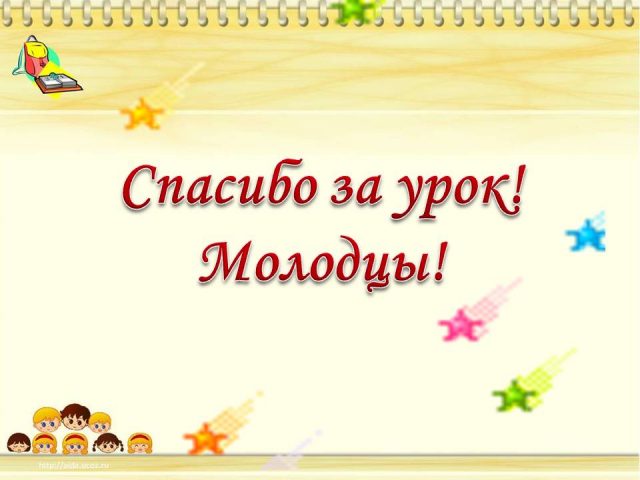 Используемые  электронные ресурсы:

https://www.labirint.ru/screenshot/goods/319306/43/
https://gkaf.nsu.ru/rh-book/l-feod11/f11-25.html
https://paintingplanet.ru/krepostnyx-menyayut-na-sobak-ivan-izhakevich/
https://bipbap.ru/pictures/kartinka-dlya-prezentatsii-spasibo-za-urok-30-foto.htm
http://spasskoye-lutovinovo.ru/tour-autumn/TourSpasskoe_.html
https://slovar.cc/enc/bse/2008745.html
https://slovarozhegova.ru/word.php?wordid=17801
http://feb-web.ru/feb/mas/mas-abc/02/ma106317.htm?cmd=0&istext=1
https://resh.edu.ru/subject/lesson/7381/main/244758/